TÍTULO
Inserir icon do ODS do seu resumo
(para acesso aos icons: https://3encontrocegot.weebly.com/)
Logo da sua instituição
Autores
Informação institucional e email do autor correspondente
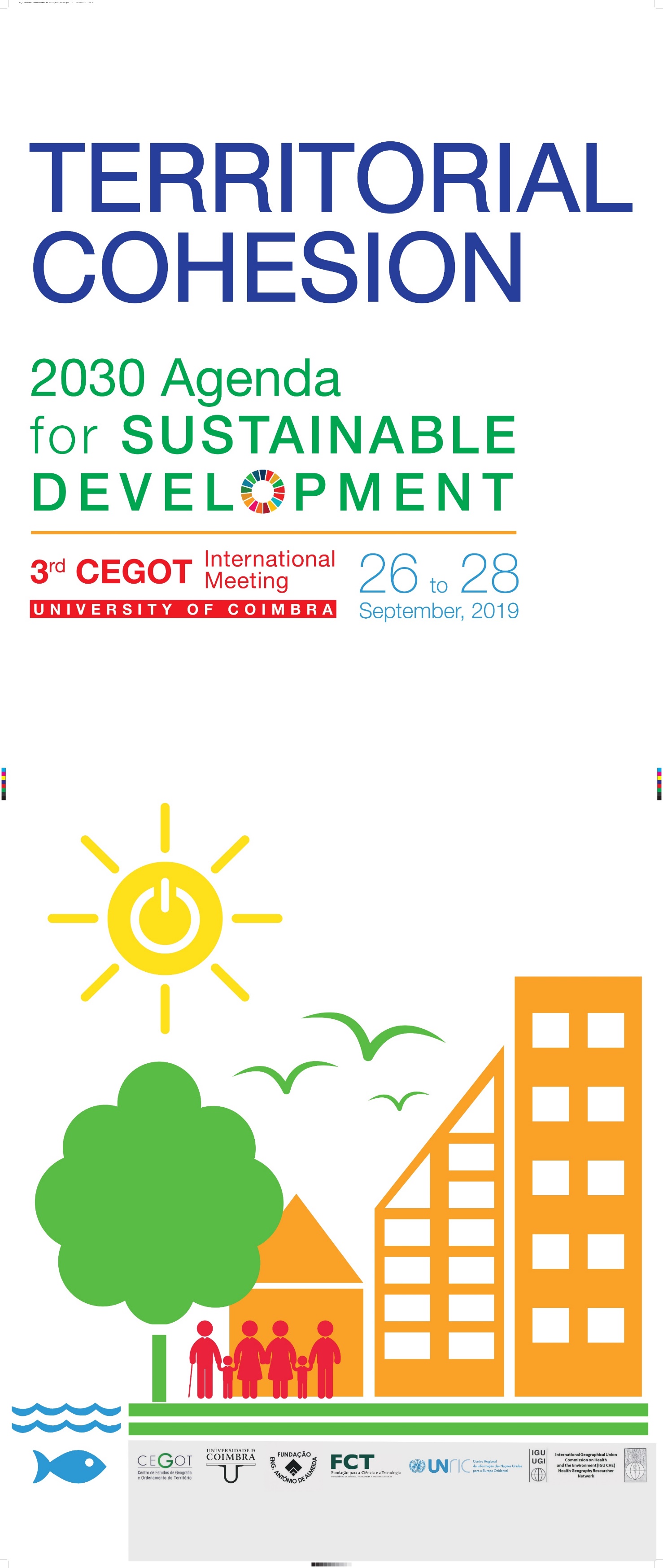 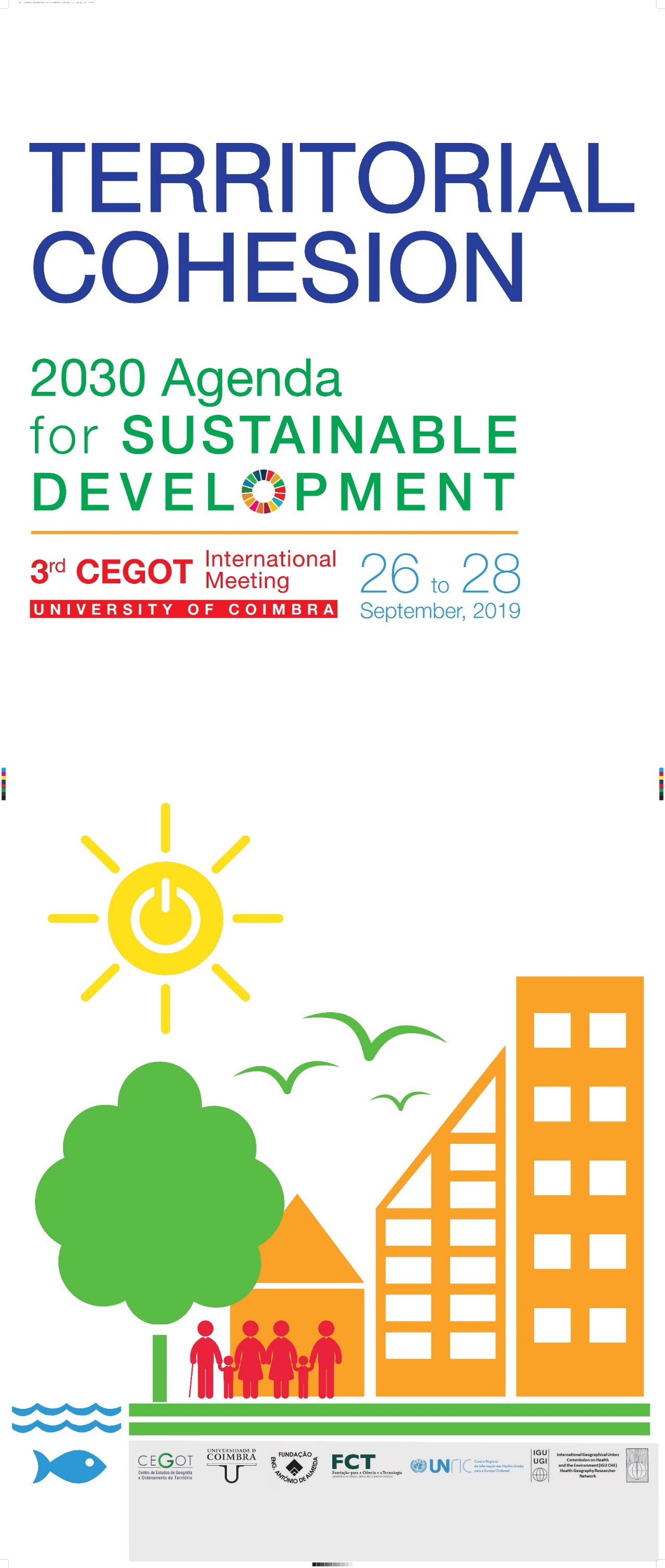